Profesionalni razvoj
Pripremila:
Stručna suradnica - mentorica
Ljiljana Rotar, dipl.pedagoginja
Znam što radim, znam što rade
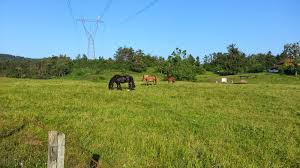 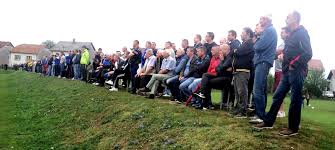 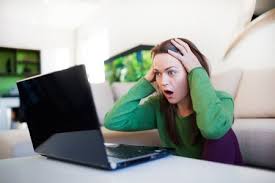 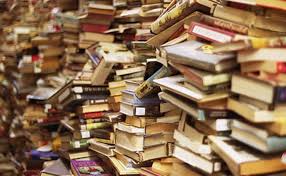 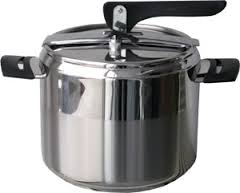 Profesionalni razvoj
Profesionalni razvoj
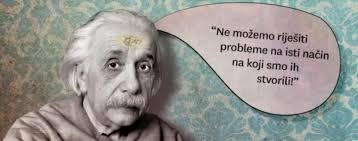 Autobiografija u 5. poglavlja
Portia Nelson,
                                     američka kantautorica
1.poglavlje
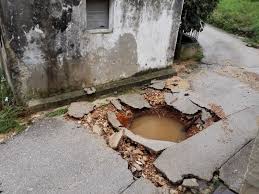 Koračam ulicom.
Na pločniku je velika rupa.
Upadam u nju.
Izgubljena sam... 
Bespomoćna.
To nije moja krivnja.

Treba mi beskonačno 
mnogo vremena 
da se izvučem iz nje.
2. poglavlje
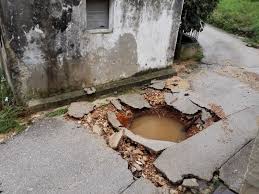 Koračam istom ulicom.
Na pločniku je velika rupa.
Pretvaram se da je ne vidim.
Ponovo upadam.
Ne mogu vjerovati da mi se 
to opet dogodilo.
Ali, to nije moja krivnja.


I dalje mi treba puno vremena 
da se izvučem iz nje.
3. poglavlje
Koračam istom ulicom.
Na pločniku je velika rupa.
Vidim je.
Ipak opet upadam u nju... 
Kao po navici.
Moje oči su širom otvorene.
Znam gdje se nalazim.
Kriva sam.
Izlazim odmah iz nje.
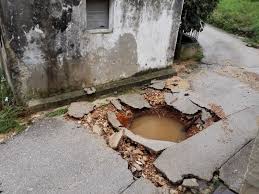 4. poglavlje
Koračam istom ulicom.
Na pločniku je velika rupa.
Opasno i neugodno.
Zaobilazim je.
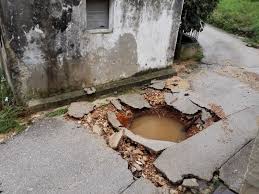 5. poglavlje
Koračam drugom ulicom.
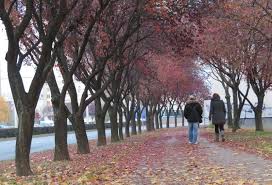 „Promjena sustava je obvezna, 
ali razvoj pojedinca je dobrovoljan“.
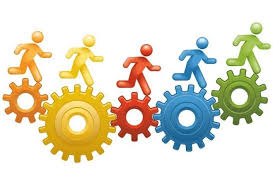 Upitnik o odgovornosti školskih djelatnika:
ISPITANICI:
Nastavnici
Učenici 

PODRUČJA: 
motivacija
učenička postignuća
neopravdani izostanci
odgojno područje
radna etika
Odgovornost u školi – kako to vide nastavnici
Odgovornost u školi – kako to vide učenici